Blue Yonder Airlines
“Off we go!”
About Blue Yonder Airlines
The leading adventure charter airline in the US!
Dozens of exciting and exotic destinations
A new fleet of luxurious private jets
The industry’s best safety record
On time, every time…guaranteed!
2
[Speaker Notes: Blue Yonder has been voted “Number One Air Charter” in Executive Traveler magazine’s annual Reader’s Poll for the last three years.

Blue Yonder now has operating privileges in 65 countries.

Every plane in our fleet is less than five years old.

We have earned the industry’s highest safety rating every year since 1998.]
The Perfect Solution for Corporate Travel
Specializing in small groups (4–40 passengers)
Highly trained, professional staff
Experienced flight and ground crews
On-board concierge
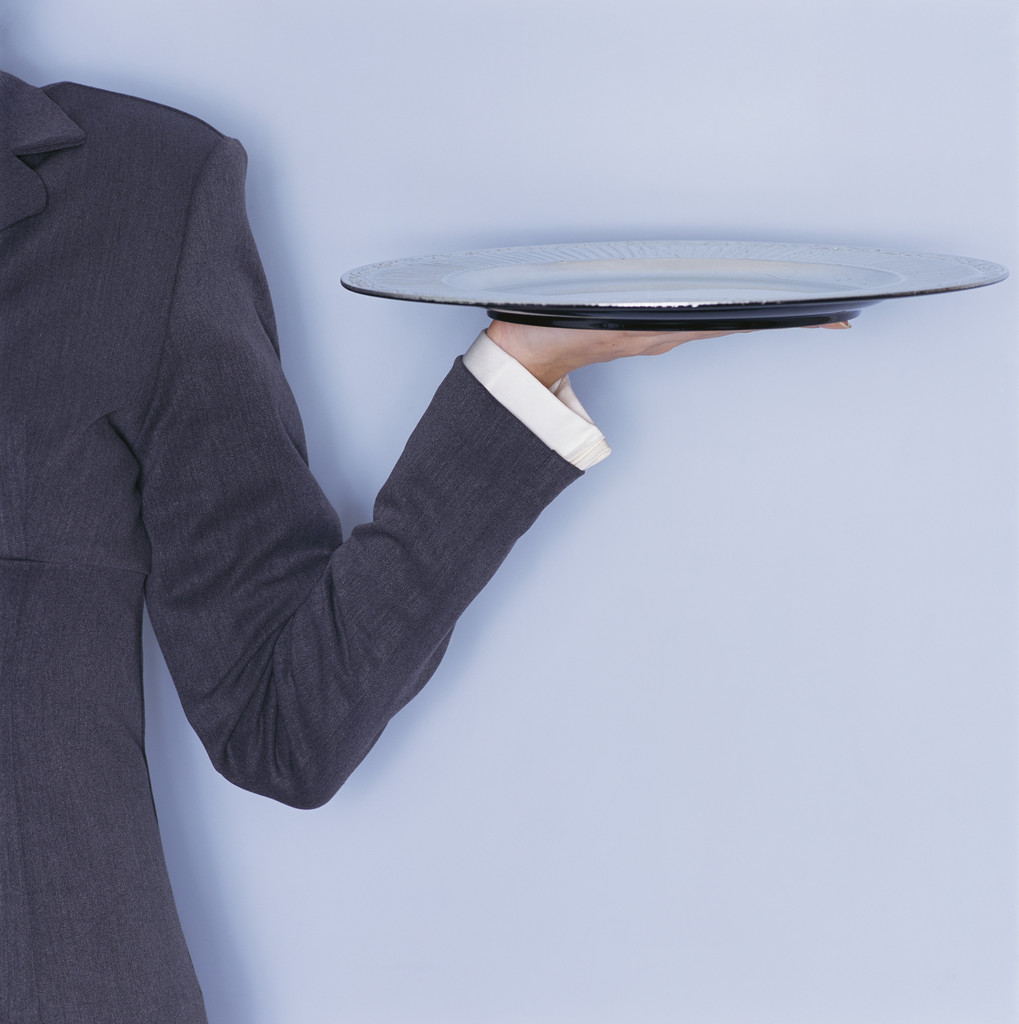 Executive retreats
Client getaways
Award travel
3
Worldwide Destinations
Thrilling locales:
Caribbean
Sahara
Great White North
South Pacific
African Savanna
Rockies
Amazon
Europe
Baltic
Mediterranean
Exciting activities:
Golfing
Tennis
Skiing
Hiking/climbing
Deep sea fishing
Sailing
Safaris
Snorkeling
Scuba
Sightseeing
4
Our Record Is Second to None!
5
Basic Travel Packages
6
The Blue Yonder Airlines Guarantee
If we fail to depart or arrive on time, we will pay for your accommodations.
7
Contact
Blue Yonder Airlines
12 Ferris St.
Diehard, TN 34567
(707) 555-AWAY
On the Web:
 www.blueyonder.com

Email:
sales@blueyonder.com
8